周工作报告
孙童 2019/4/11
Alignment 参数都为零
Before  transform
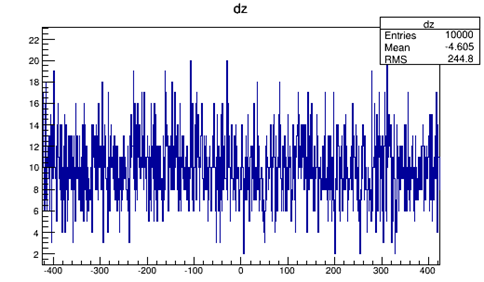 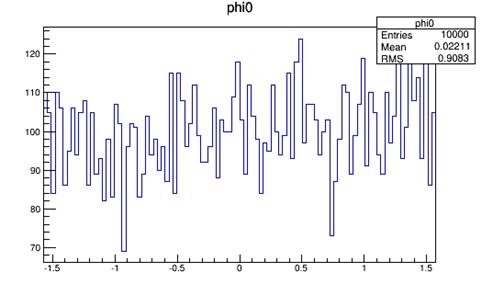 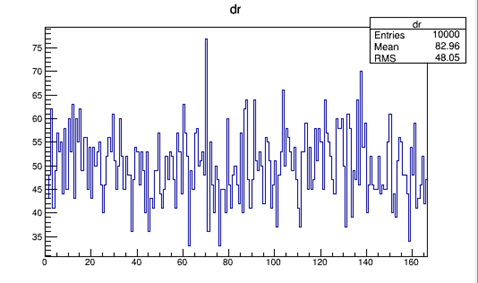 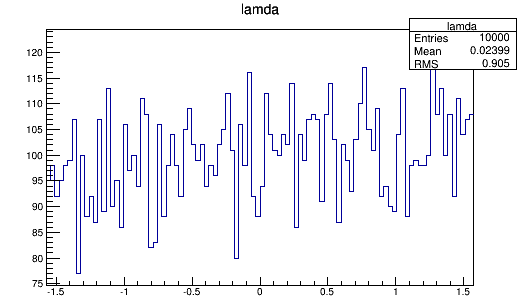 After  transform
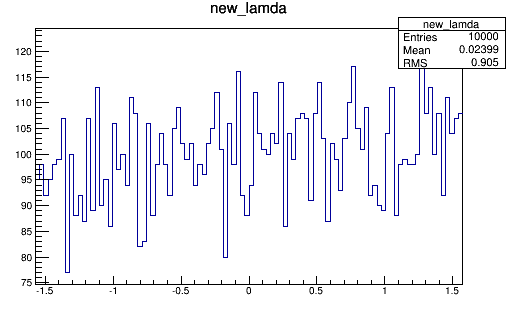 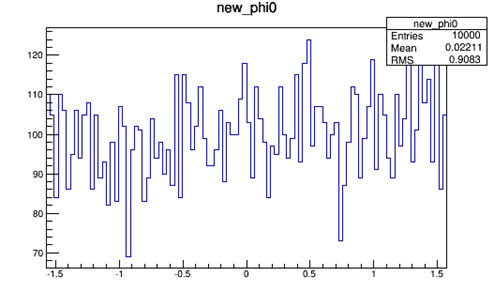 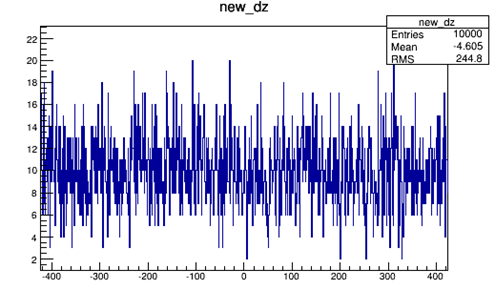 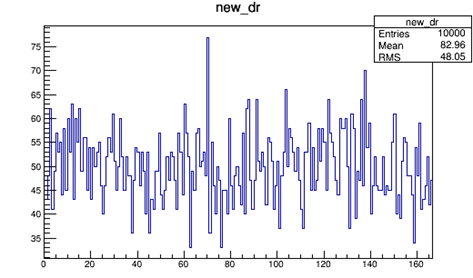 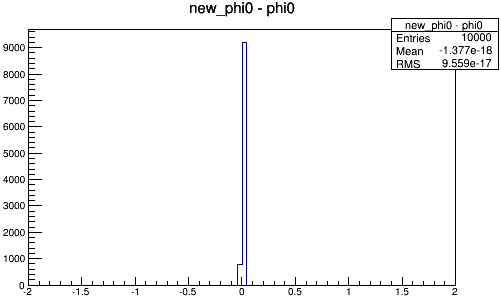 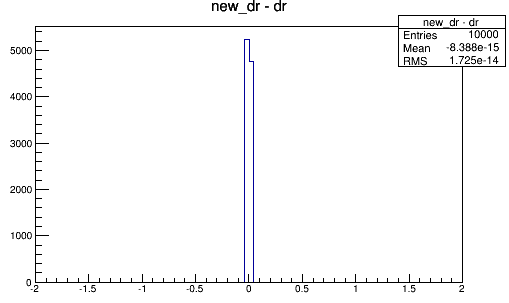 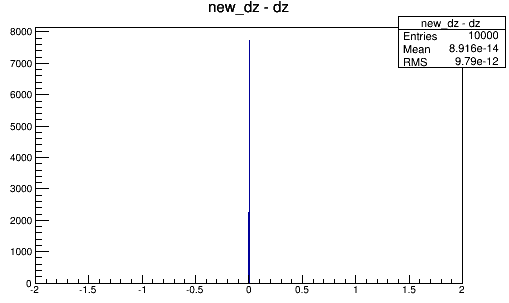 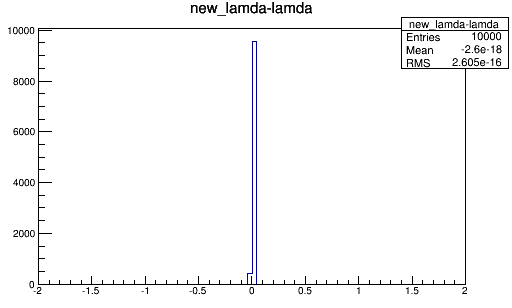 Alignment 参数非零
利用CLHEP中的Transform3D，计算local坐标下的交点，phi, V。
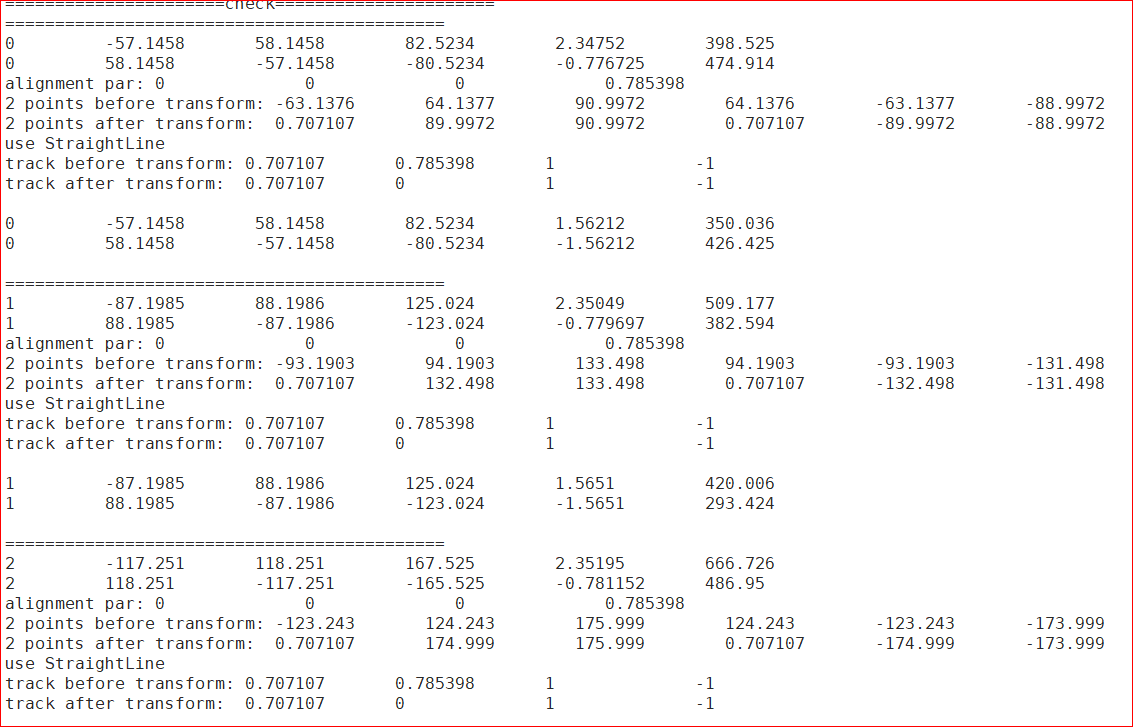 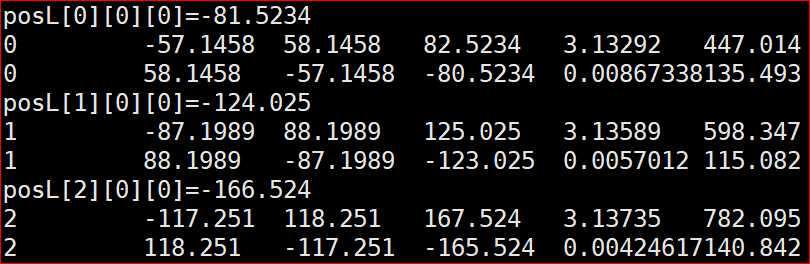 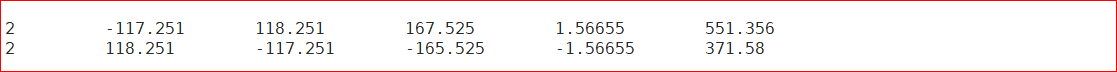